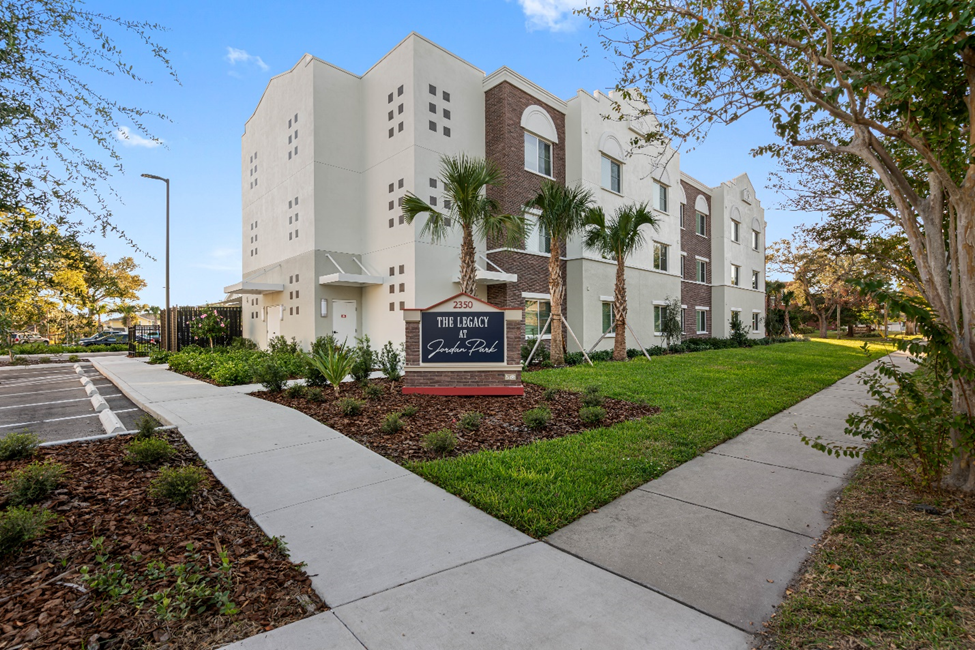 The Legacy at Jordan Park and Jordan ParkNomination for Redevelopment AwardSubmitted by the Housing Financing Authority of Pinellas County, FLCombination of demolition/new construction and acquisition/rehabilitationNew construction 60 unit handicap adaptable senior developmentRehabilitation of 206 family rental units including two-story townhouses, two-story garden type buildings, single story apartment buildings and one maintenance buildingPublic-private partnership to finance projectRejuvenated to preserve historic significance of site
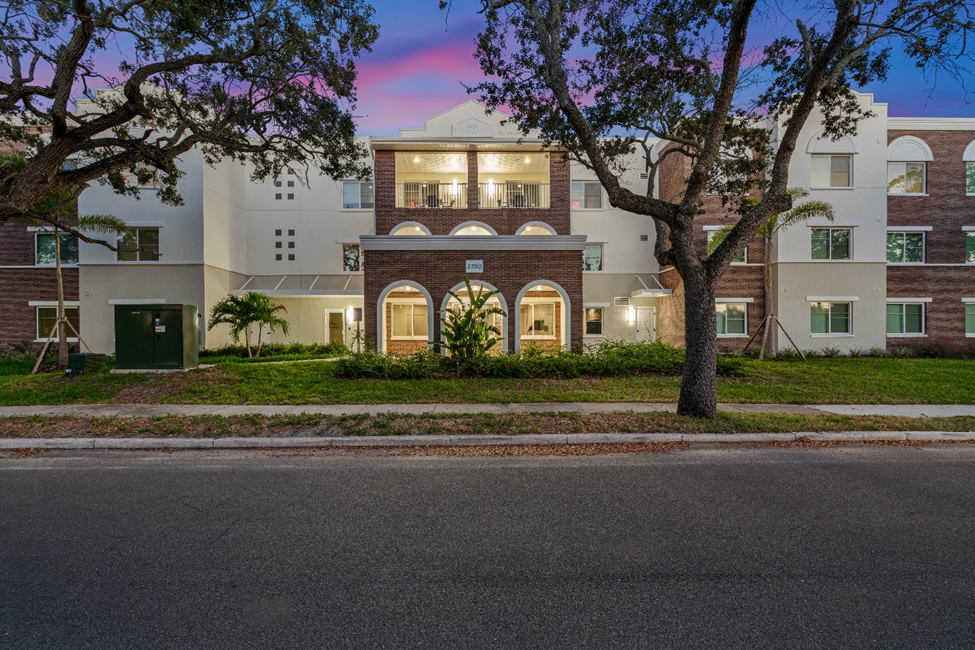 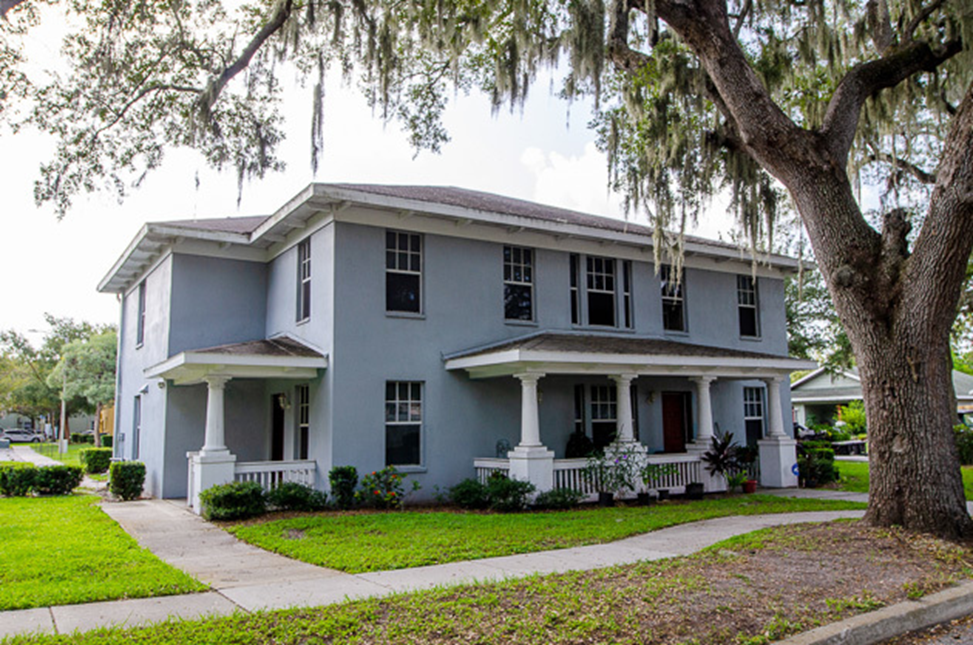 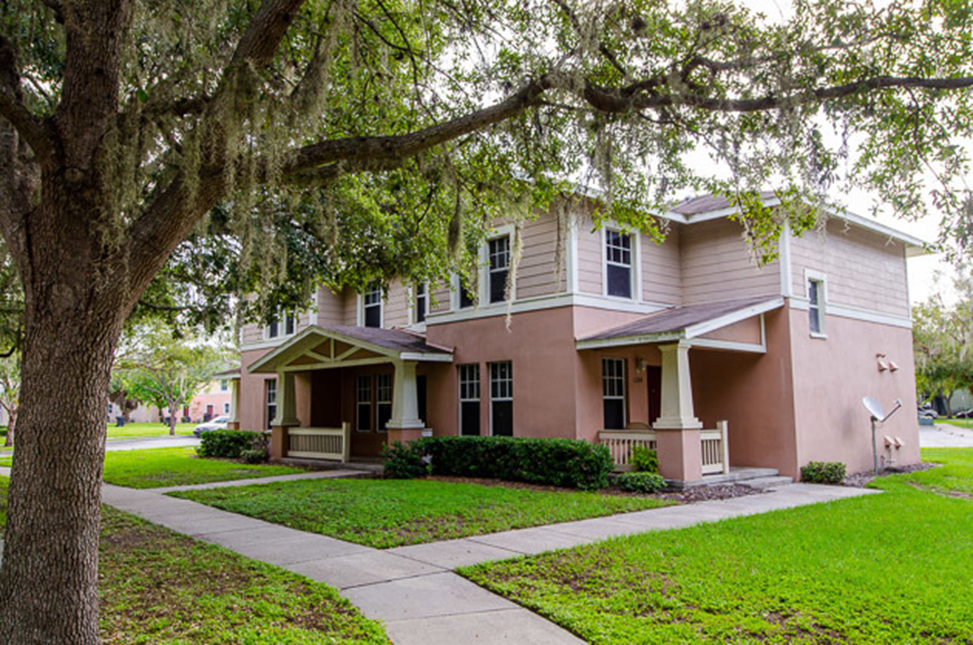 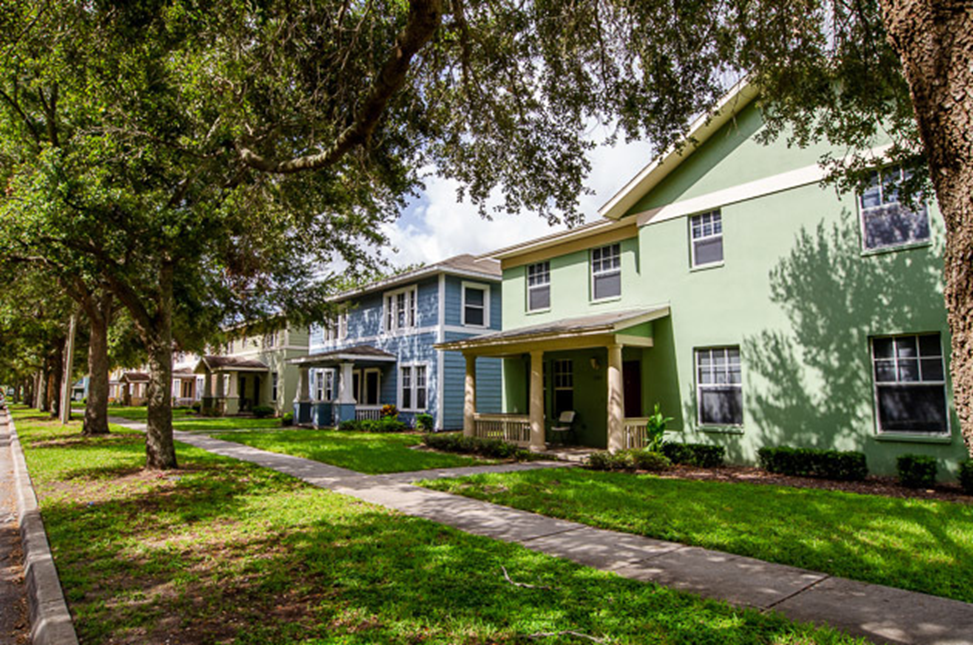